PowerPoint 2010
SELF ASSESSEMENT
Brainstorm (with classmates, friends, instructors, or…) and create your own self assessment. Create a project using the tools of this unit of study that will show the world, or at least yourself and instructor, what you have mastered concerning the content of this unit. Consult your instructor as needed.
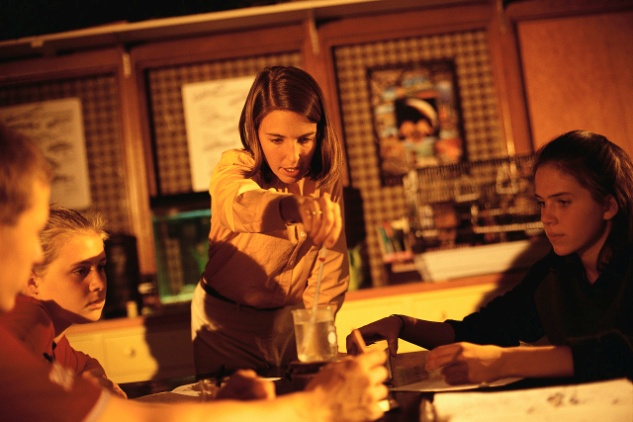 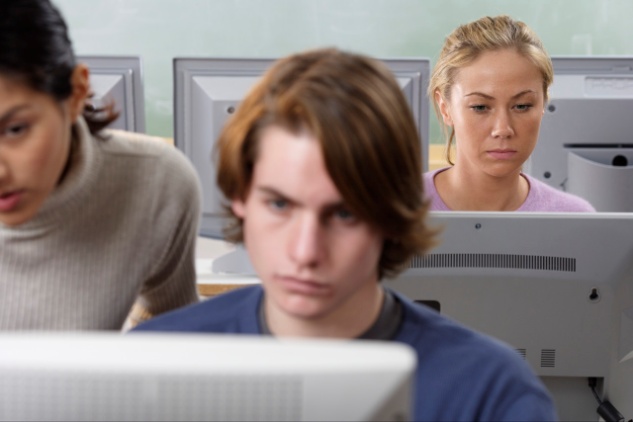